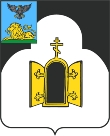 Управление культуры / Муниципальное бюджетное учреждение культуры 
«Центр культурного развития п. Чернянка»
ПРЕЗЕНТАЦИЯ ПРОЕКТА
 
«ТЕАТР НА КОЛЕСАХ» - ПРИОБЩЕНИЕ ЖИТЕЛЕЙ СЕЛЬСКИХ ПОСЕЛЕНИЙ ЧЕРНЯНСКОГО РАЙОНА К ТЕАТРАЛЬНОМУ ИСКУССТВУ
Режиссер народного театра
Терещенко Лина Алексеевна
Чернянка, 2019 год
ВВЕДЕНИЕ В ПРЕДМЕТНУЮ ОБЛАСТЬ
(ОПИСАНИЕ СИТУАЦИИ «КАК ЕСТЬ»)
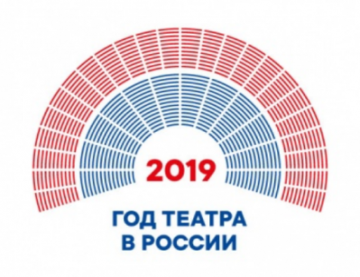 По решению Президента В. В. Путина 2019 год объявлен Годом театра. 

Театр – уникальный вид искусства, расширяющий кругозор, формирующий личность и восполняющий человеческую потребность в прекрасном. 
Театр объединяет людей, создавая единое эмоциональное и культурное пространство, воспитывает зрителя.
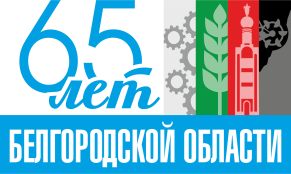 Центр культурного развития п. Чернянка - творческое пространство, постоянно развивающееся, чутко реагирующее на потребности времени и определяющее перспективы художественно-эстетического воспитания и духовного просвещения населения района. 

Воспитание посредством театрального искусства – 
главная цель проекта.
ВВЕДЕНИЕ В ПРЕДМЕТНУЮ ОБЛАСТЬ
(ОПИСАНИЕ СИТУАЦИИ «КАК ЕСТЬ»)
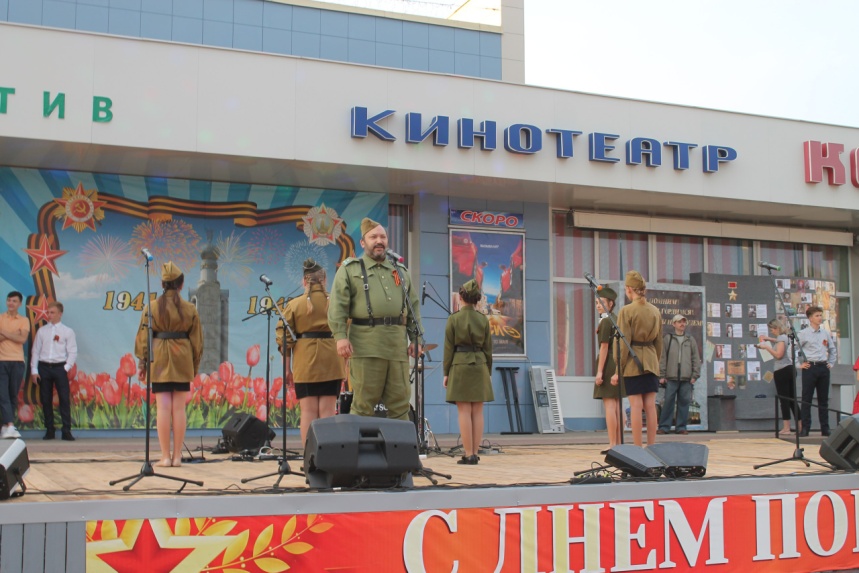 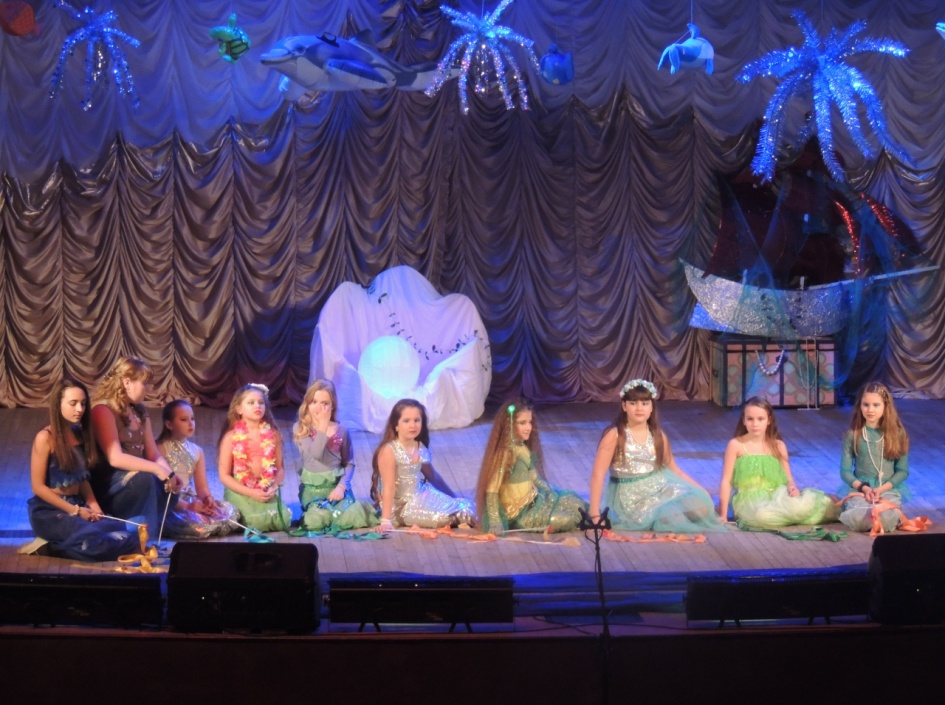 Театр, как никакая другая форма художественной деятельности человека, позволяет органически соединять просветительский и нравственный аспекты культуры.
ВВЕДЕНИЕ В ПРЕДМЕТНУЮ ОБЛАСТЬ
(ОПИСАНИЕ СИТУАЦИИ «КАК ЕСТЬ»)
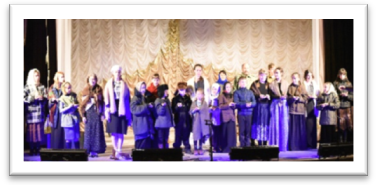 Чернянский народный театр и детская театральная студия имеют положительный опыт совместных репетиций и выступлений. Такая работа объединяет детей и взрослых, способствует творческому развитию коллектива.
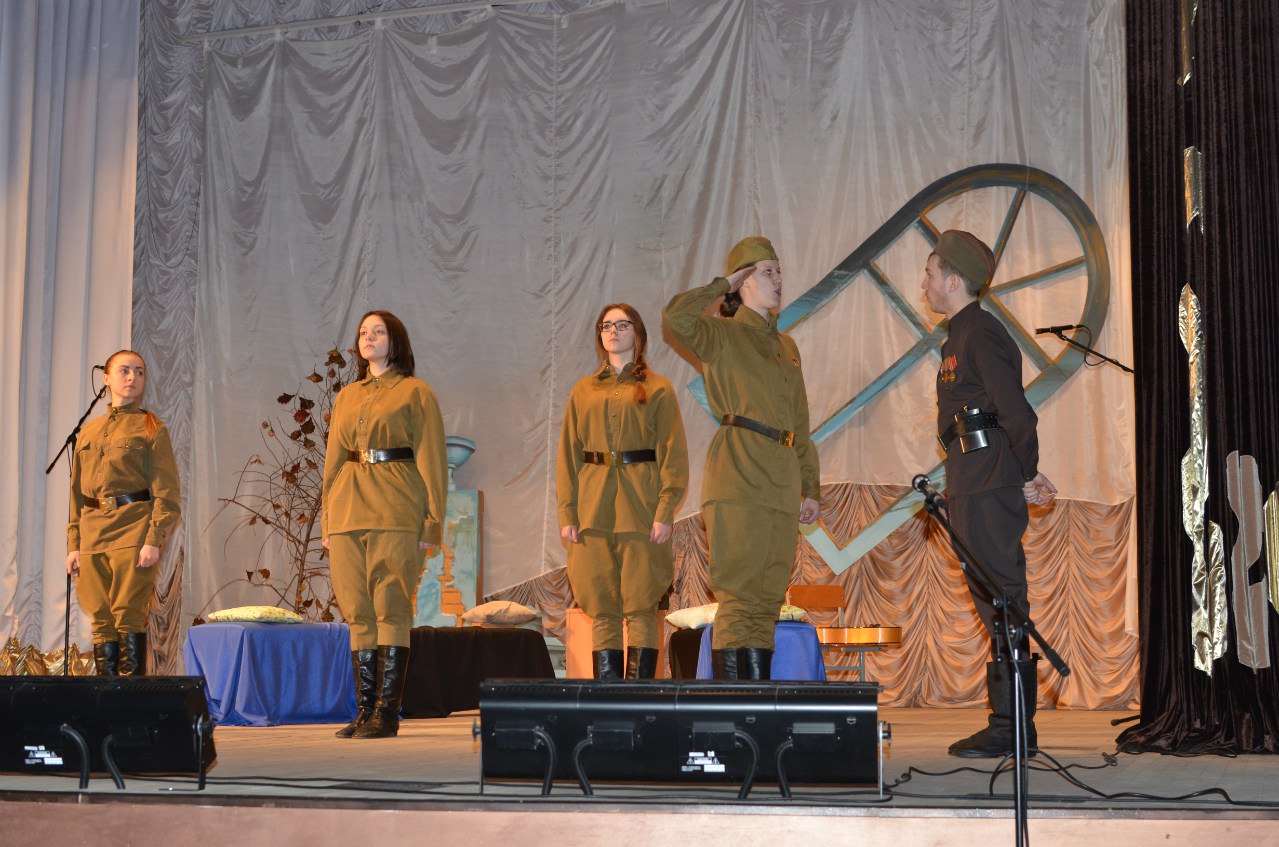 Театральные традиции и сценические навыки передаются от поколения к поколению, налаживается взаимосвязь и контакт между детьми и взрослыми.
ВВЕДЕНИЕ В ПРЕДМЕТНУЮ ОБЛАСТЬ
(ОПИСАНИЕ СИТУАЦИИ «КАК ЕСТЬ»)
Приобщение к культурно-массовым мероприятиям
Приобщение к театральному искусству
Цель проекта
Развлекатель
ная
Интеллектуальная
Воспитательная
Развивающая
Эстетическая
ЦЕЛЬ И РЕЗУЛЬТАТ ПРОЕКТА
ВВЕДЕНИЕ В ПРЕДМЕТНУЮ ОБЛАСТЬ
(ОПИСАНИЕ СИТУАЦИИ «КАК БУДЕТ»)
Молодежь, родители, дети, люди пожилого возраста получат возможность активного творческого общения, основанного на общем увлечении театральным искусством.
«Театр на колесах» станет тем инструментом, с помощью которого мы сможем изменить сознание зрителя, чтобы у него возникла личностно-ориентированная потребность приобщиться к любительскому театру не только в качестве зрительской аудитории, но и участником.
«Театр на колесах» «Народного самодеятельного коллектива» любительского театра «Феникс» станет новой точкой отсчета для развития любительского театрального искусства как фактора формирования культурной среды на территории Чернянского района.
ОСНОВНЫЕ БЛОКИ РАБОТ ПРОЕКТА
БЮДЖЕТ ПРОЕКТА
КОМАНДА ПРОЕКТА